Dlaczego gotówka jest tak popularna?
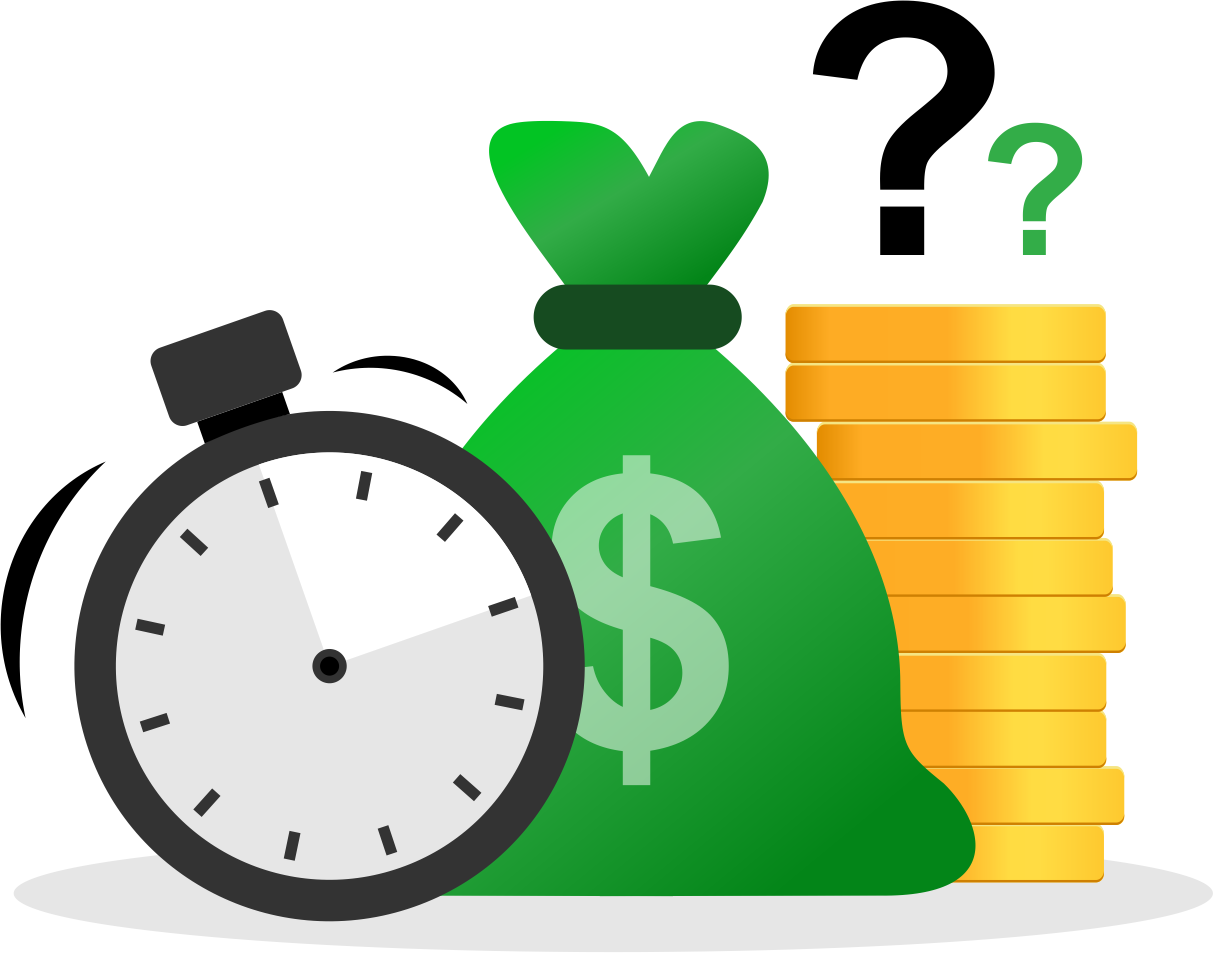 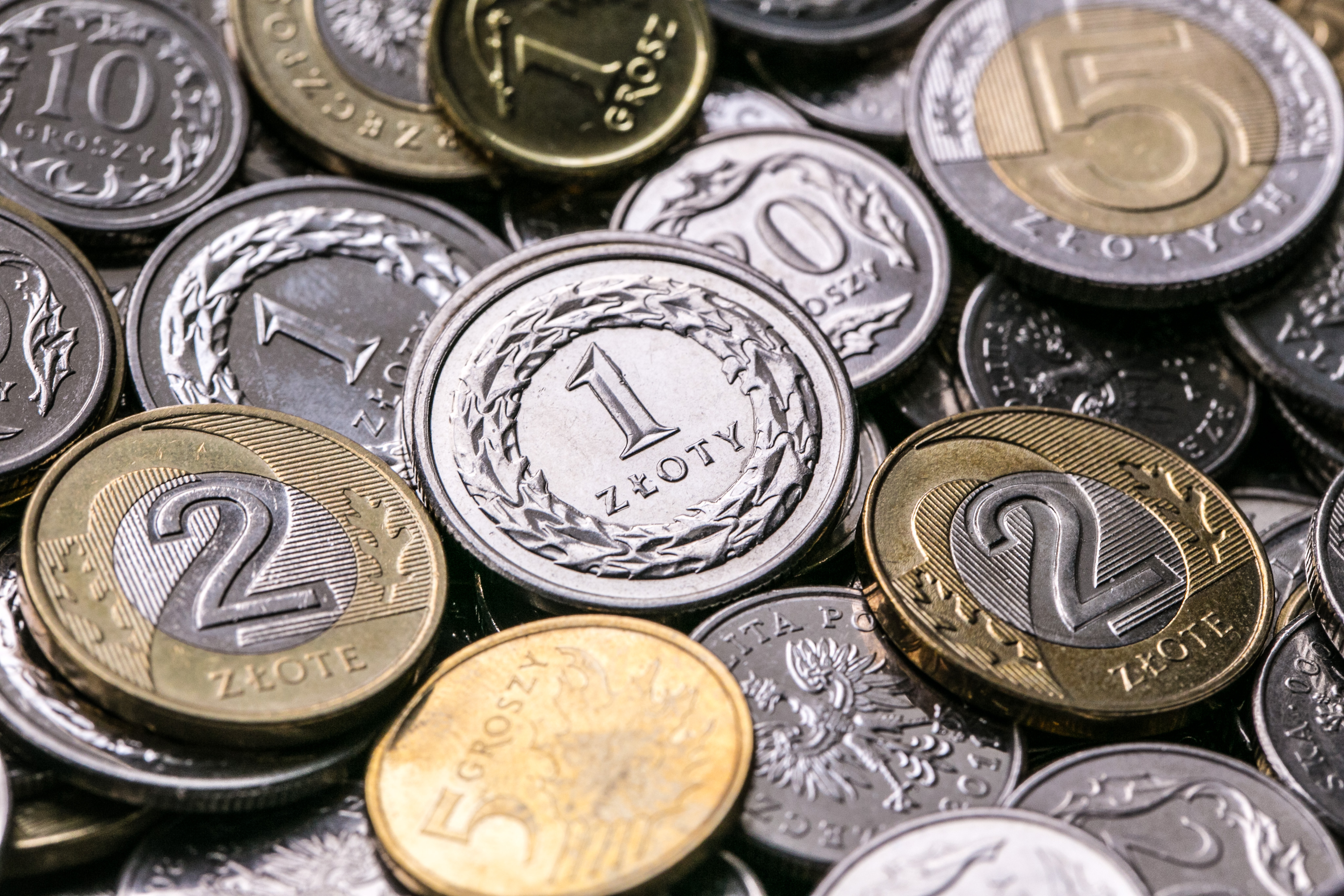 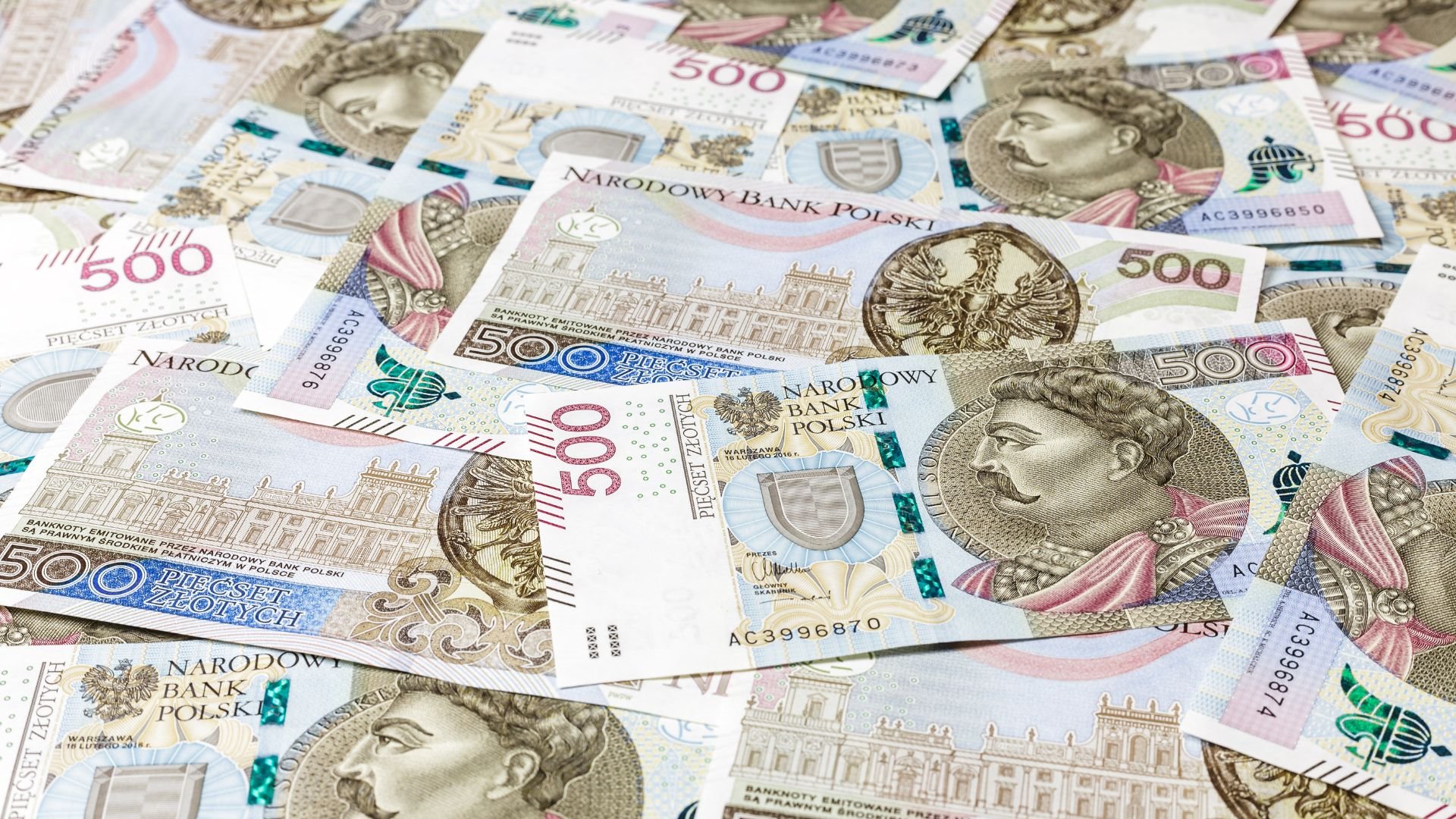 Emisja pieniądza
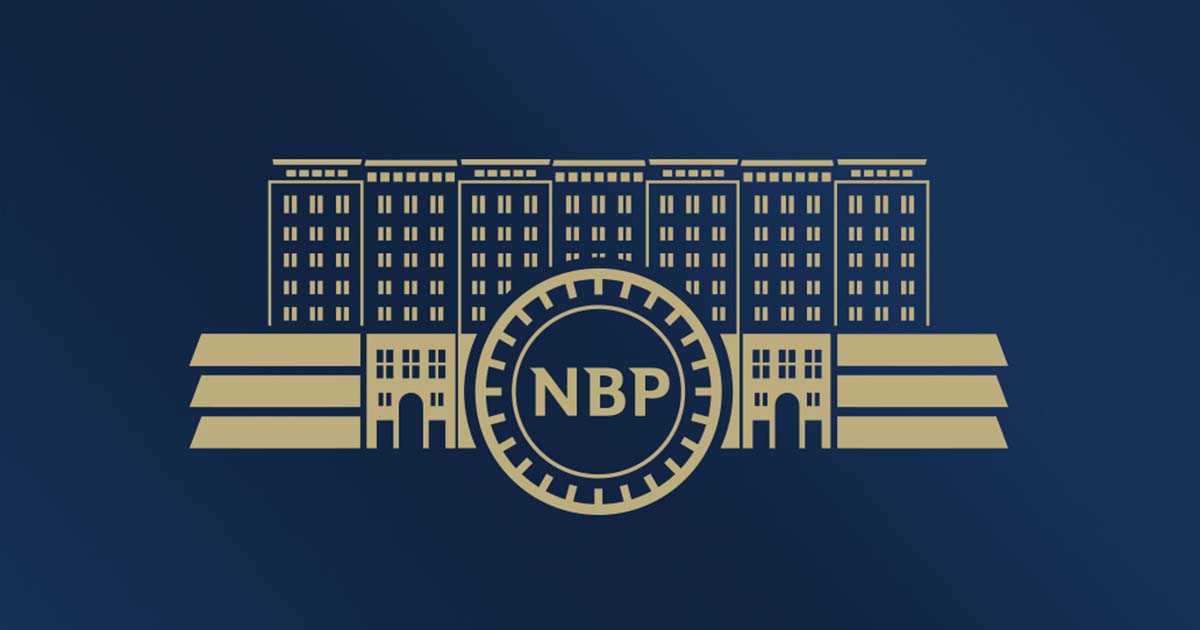 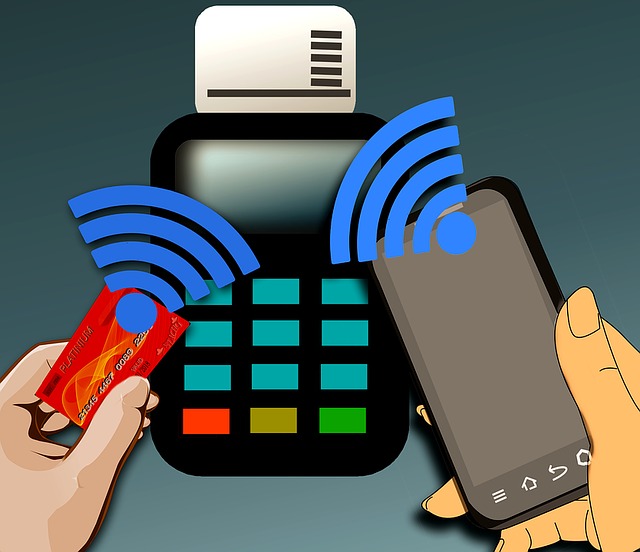 Brak opłat transakcyjnych
Gotówka jako sposób na uniknięcie zadłużenia
Kontrola nad wydatkami
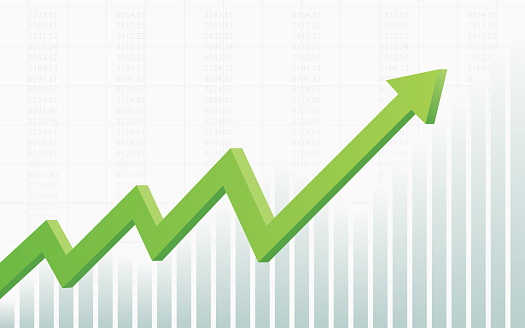 Ograniczenie nadmiernych wydatków
Świadomość budżetu
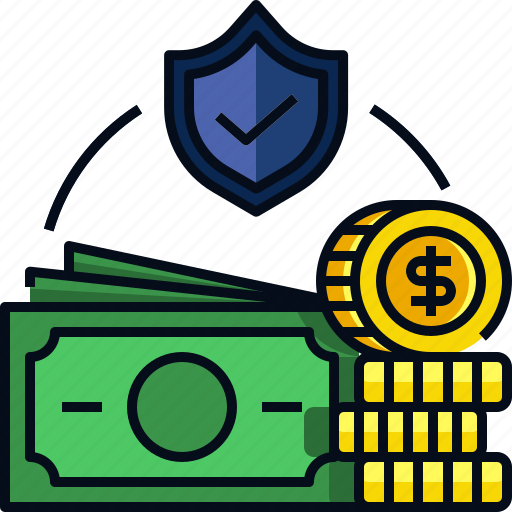 Bezpieczeństwo finansowe
Awarie systemów elektronicznych
Blokowanie kont bankowych
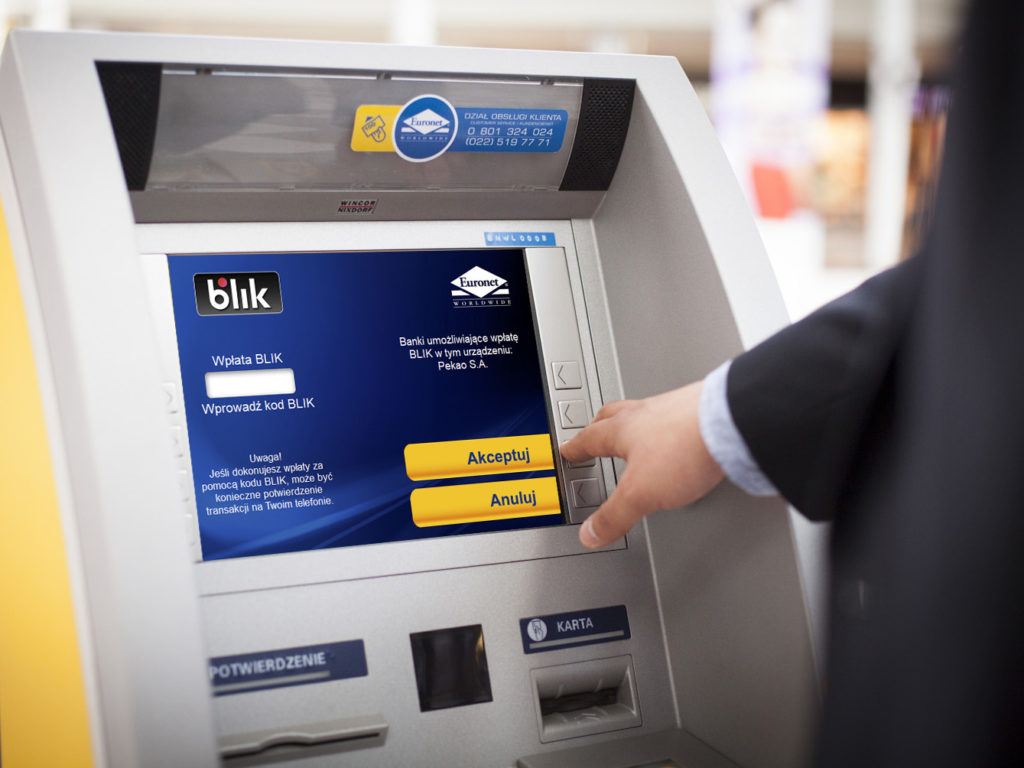 Brak uzależnienia od technologii
Ograniczenie ryzyka kradzieży tożsamości
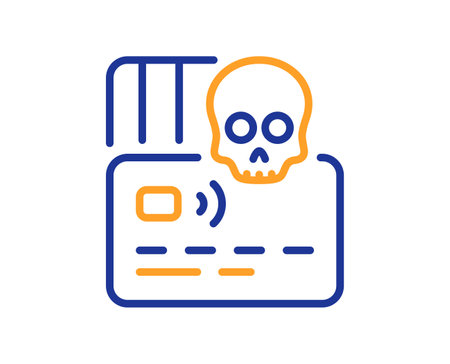 Udział płatności gotówkowych w stosunku do ogółu transakcji na przestrzeni ostatnich 5 lat
Dziękuję za uwagę
Prezentację wykonał:
Marcel Semeniuk - Uczeń Zespołu Szkół Ponadpodstawowcyh im. Jana Pawła II w Radzyniu Podlaskim